Психологические аспекты индивидуализации образовательного процесса
Психологическая служба
ОАНО «Школа права и экономики»
Хухлаева О.В.
Боголюбская Л.А.
Индивидуализация обучения – актуализация ресурсов и учет особенностей ученика в образовательном процессе.
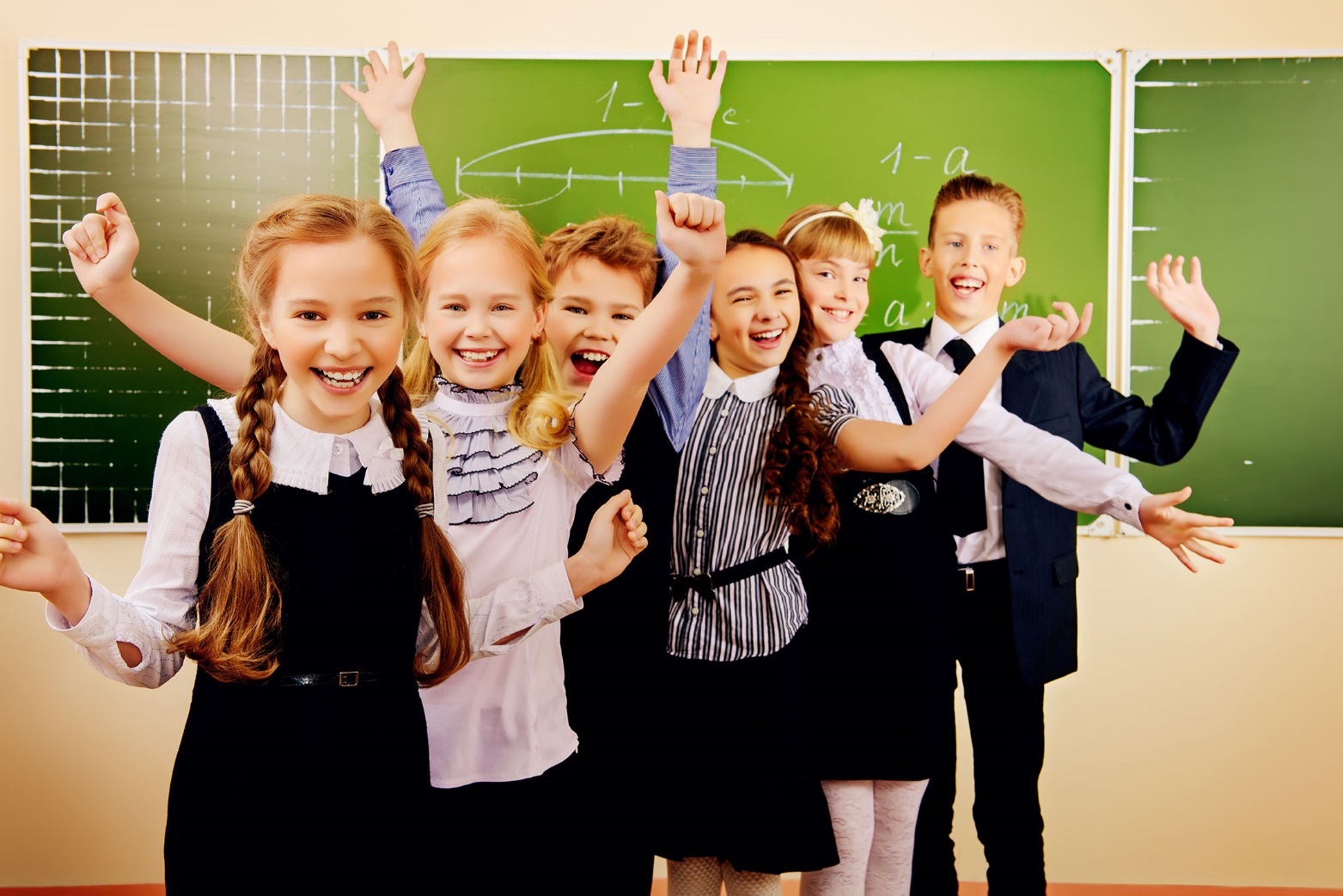 Ресурсы и особенности бывают:
личностные
познавательные
психофизиологические
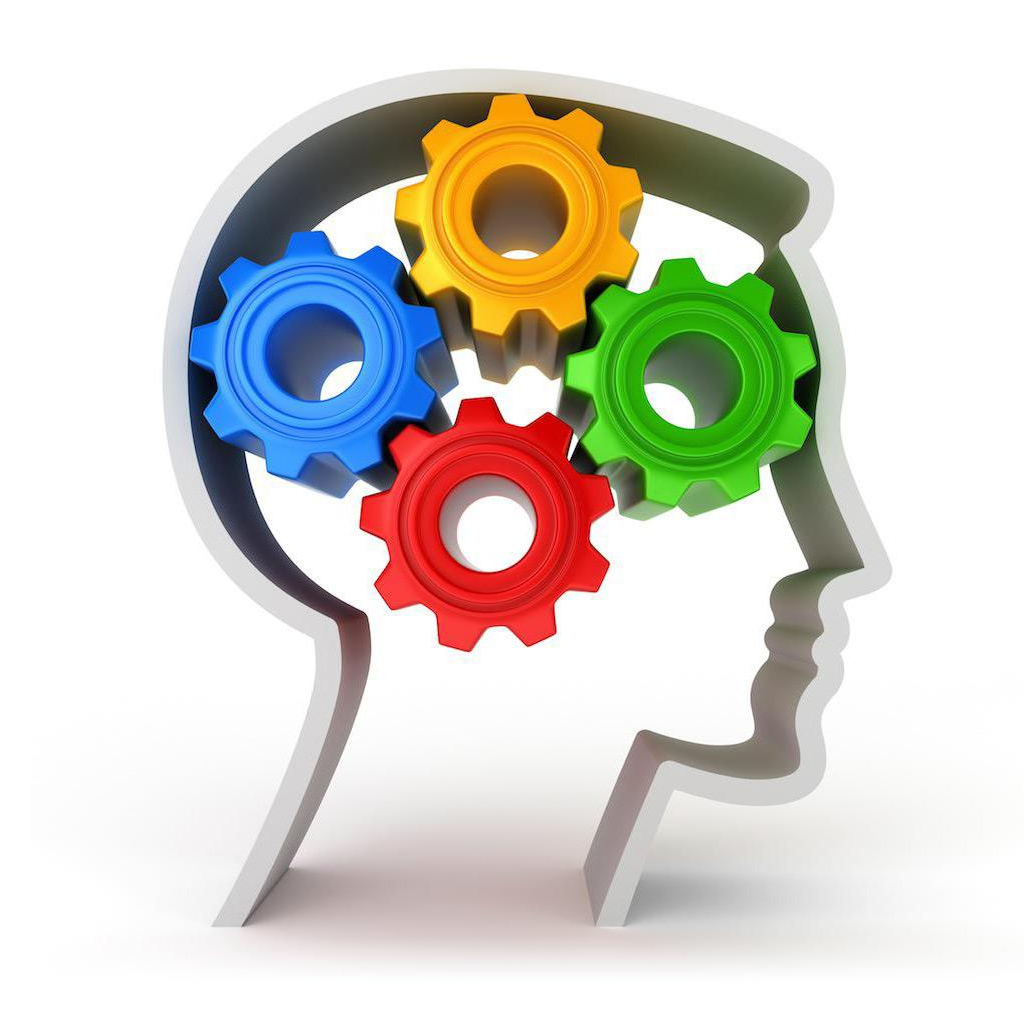 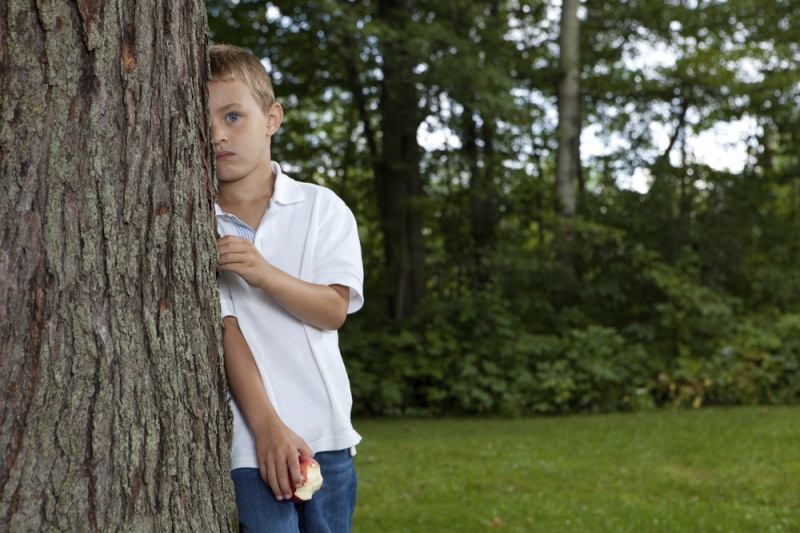 Личностные особенности: 
Наличие страхов 
Тревожность
Готовность к школьному обучению 
Коммуникативные навыки
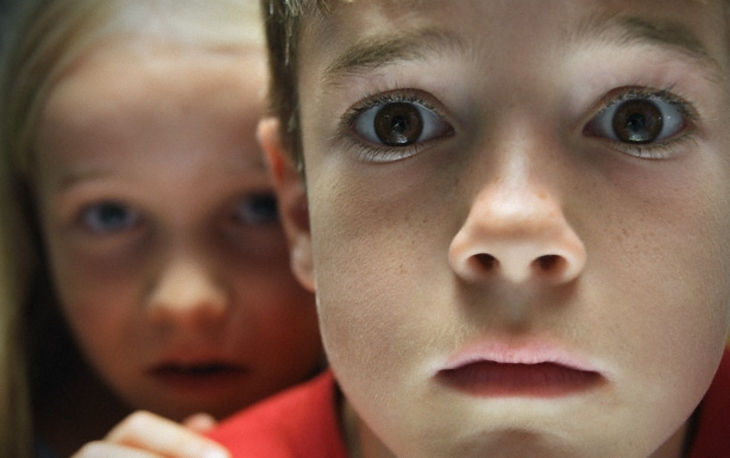 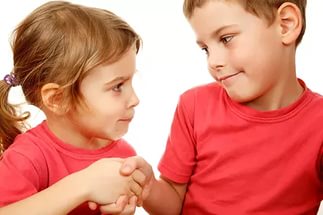 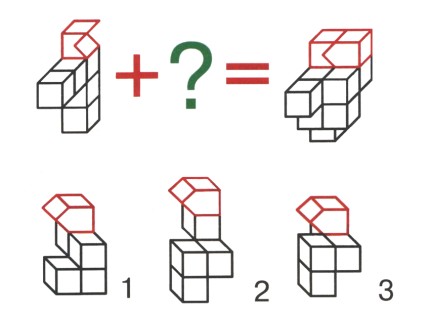 Познавательные особенности:
уровень развития логического мышления 
пространственное восприятие
уровень развития учебных навыков
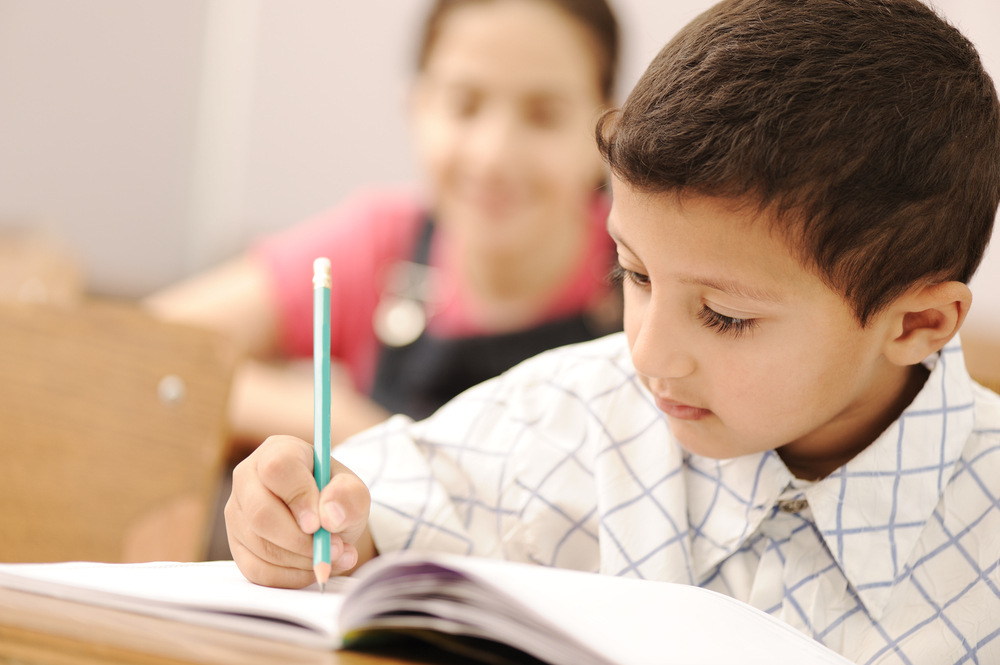 Психофизиологические особенности
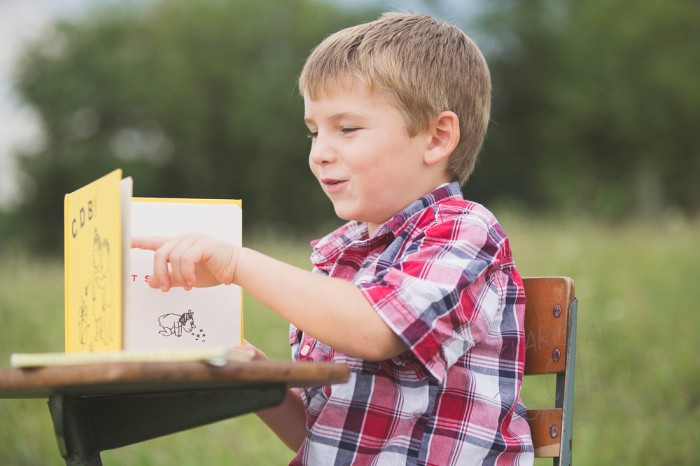 Ведущий канал восприятия информации – кинестетический, аудиальный, визуальный
Рекомендации: 
Кинестетик – трогать, двигаться; 
Аудиал – слушать, проговаривать «про себя»; 
Визуал – использовать образы, рисовать.
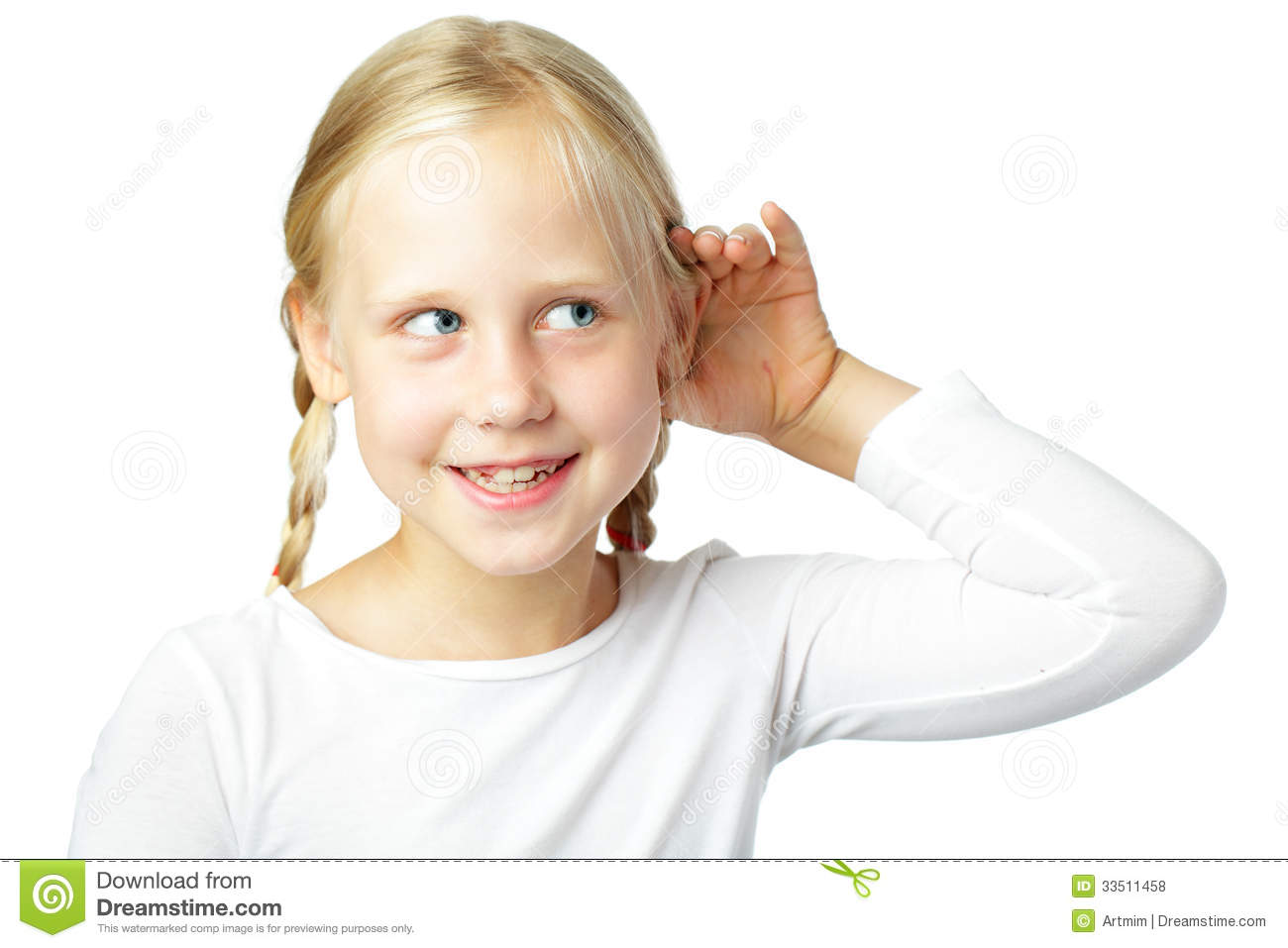 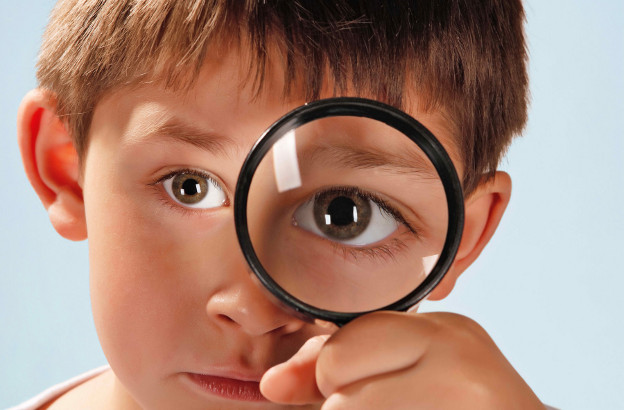 Психофизиологические особенности
Если у ребенка ведущее полушарие

левое – предлагать логически осмыслять, структурировать, доказывать; 
правое – опираться на интуицию, образы, эмоции, творчество, вступать в неформальные, эмоционально окрашенные отношения.
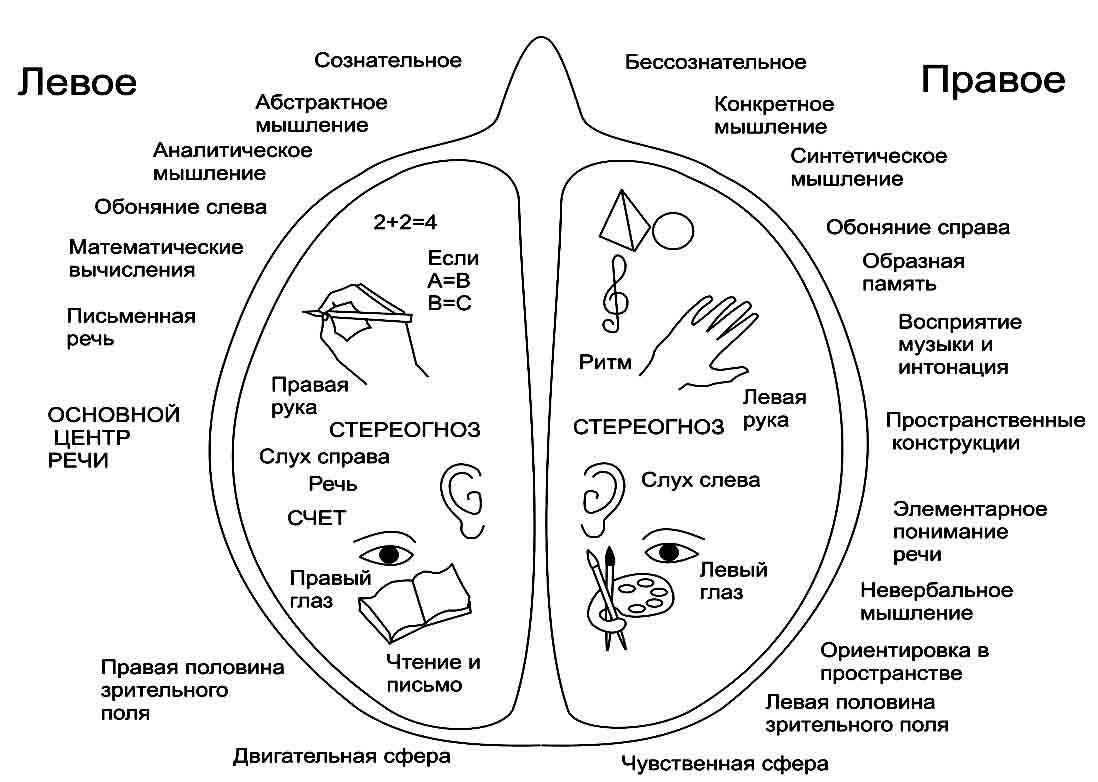 Психофизиологические особенности
Тип нервной системы: 
«Сильный» – работа в быстром темпе, ограничение монотонных заданий, давать время на врабатывание; 
«Слабый» – избегать работы в условиях жесткого ограничения времени, учет высокой утомляемости и низкой стрессоустойчивости, небыстрый темп работы.
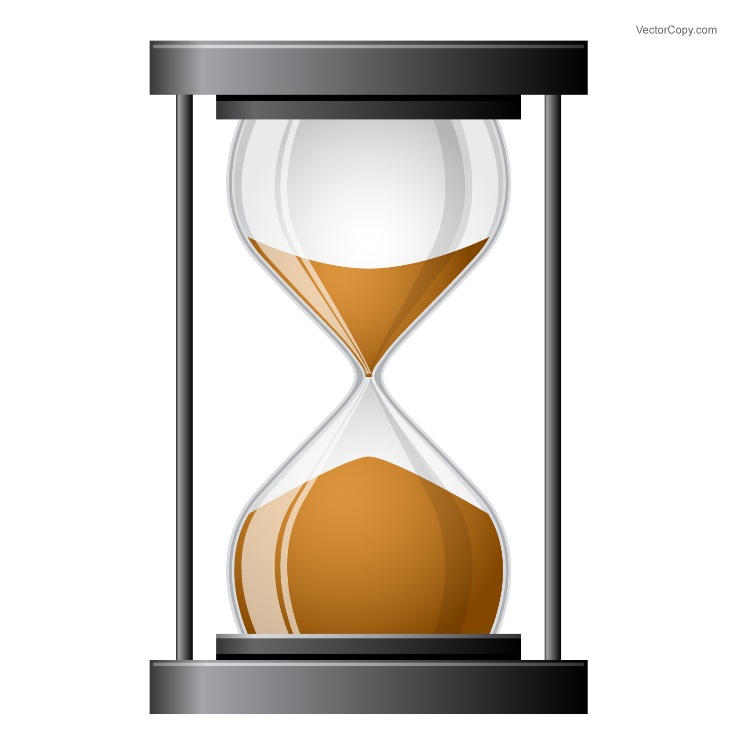 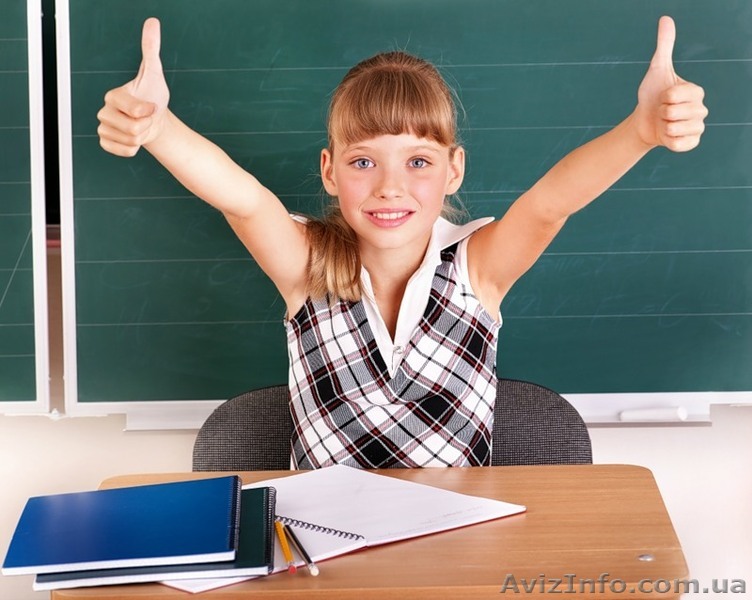 Результат
Ученик:
успешный, здоровый, счастливый
Родители:
Гордые, спокойные, уверенные
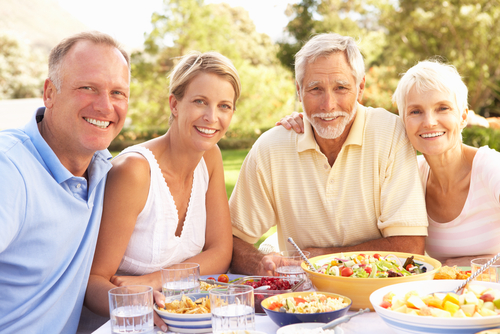